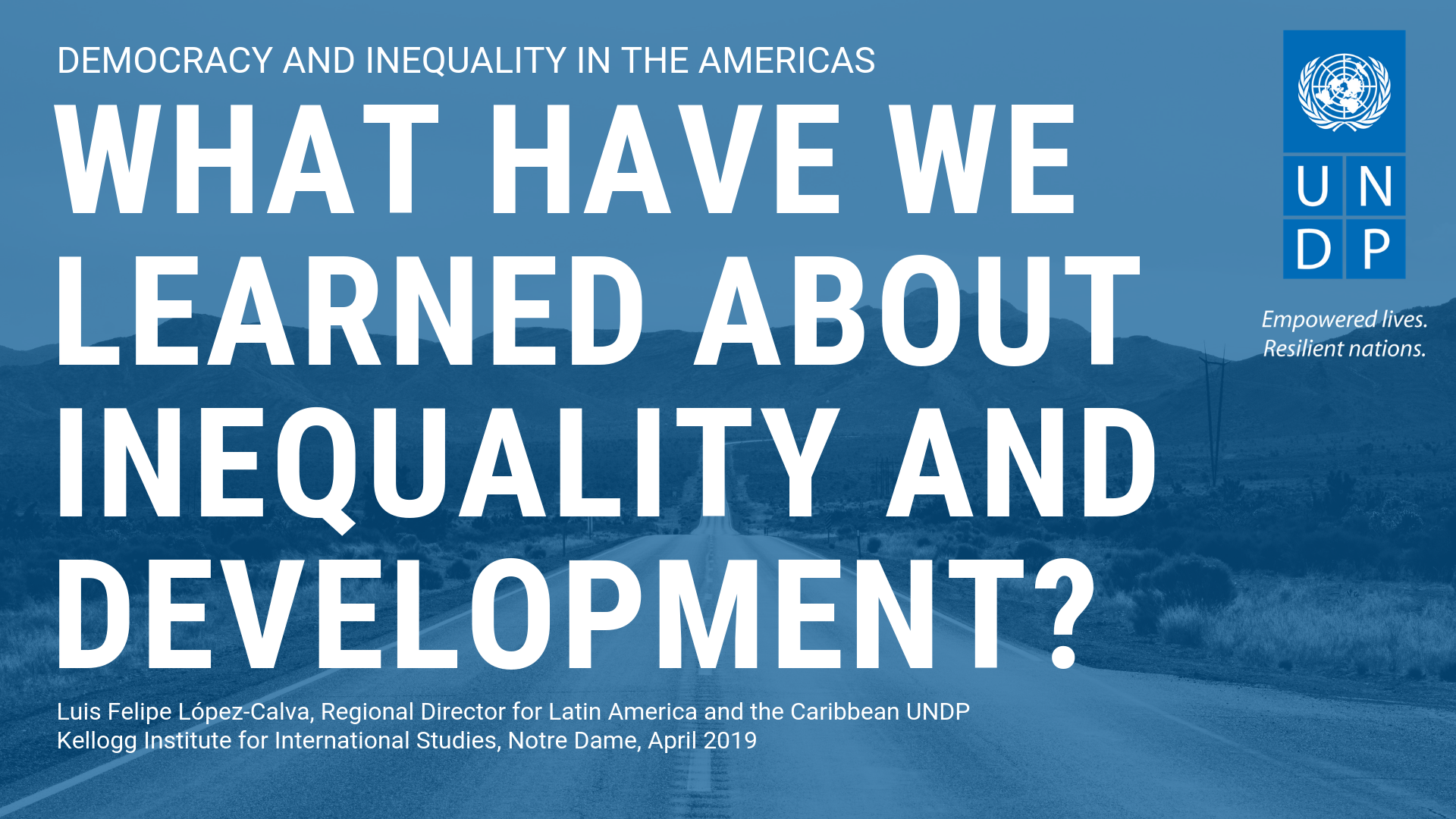 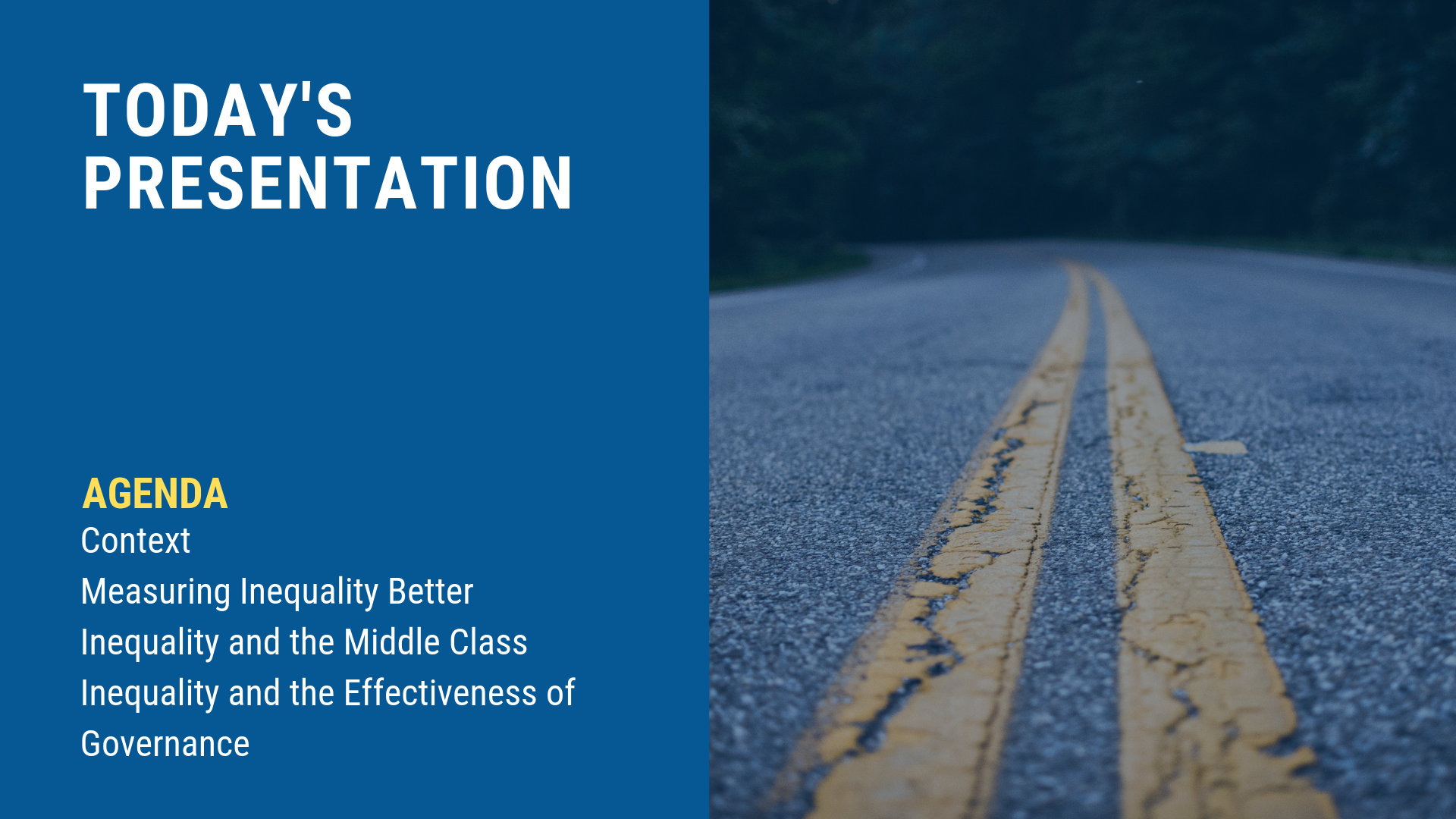 LAC Poverty Rates
Poverty headcount ratio at $5.50 a day (2011 PPP)
GDP Per Capita (current US$)
Evolution of Poverty Rates and GDP Per Capita.
LAC GDP Per Capita
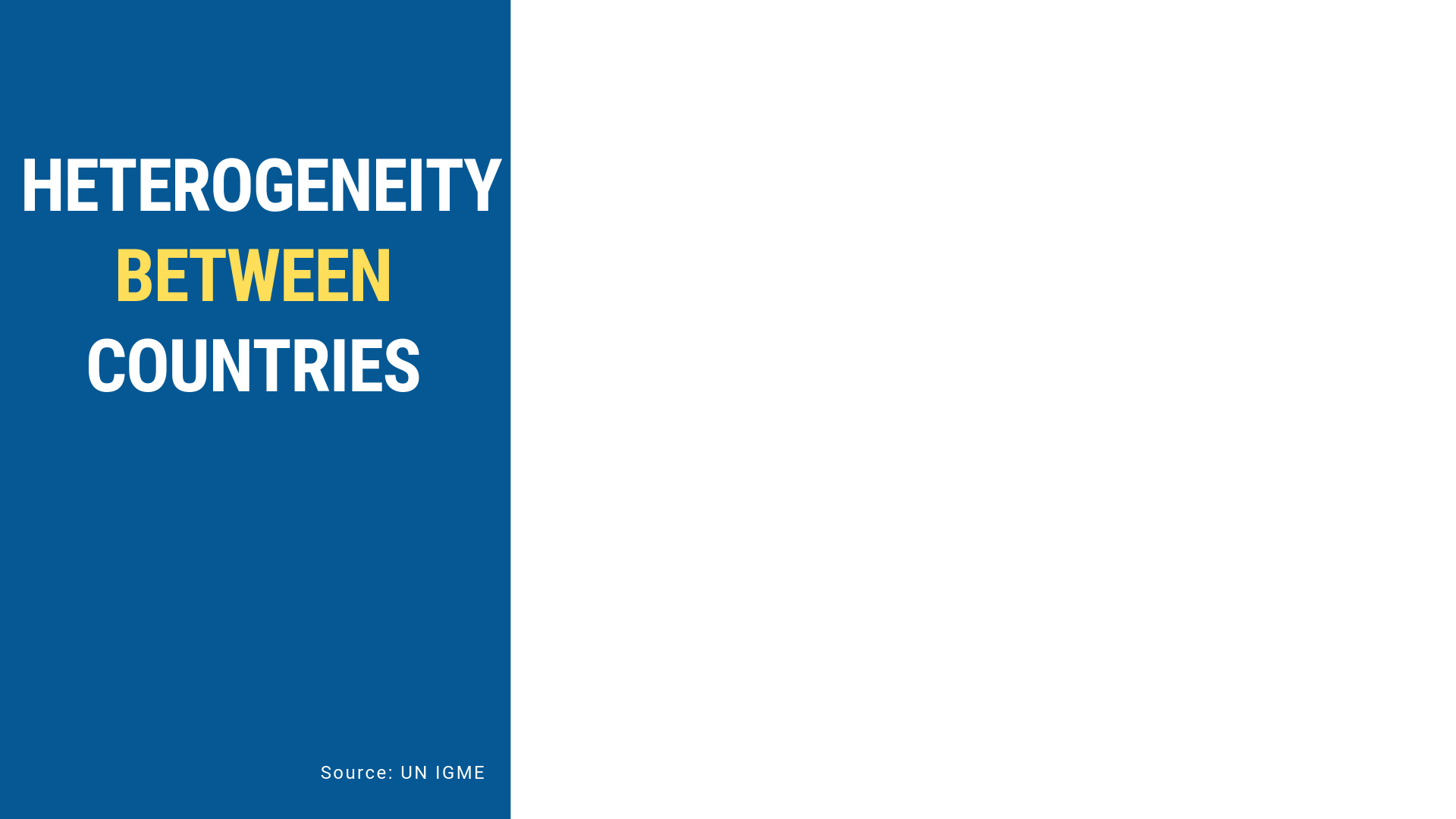 Under-5 mortality rate (per 1,000 live births)
Child mortality rates in LAC countries compared with the trajectory of Portugal since 1965.
Portugal
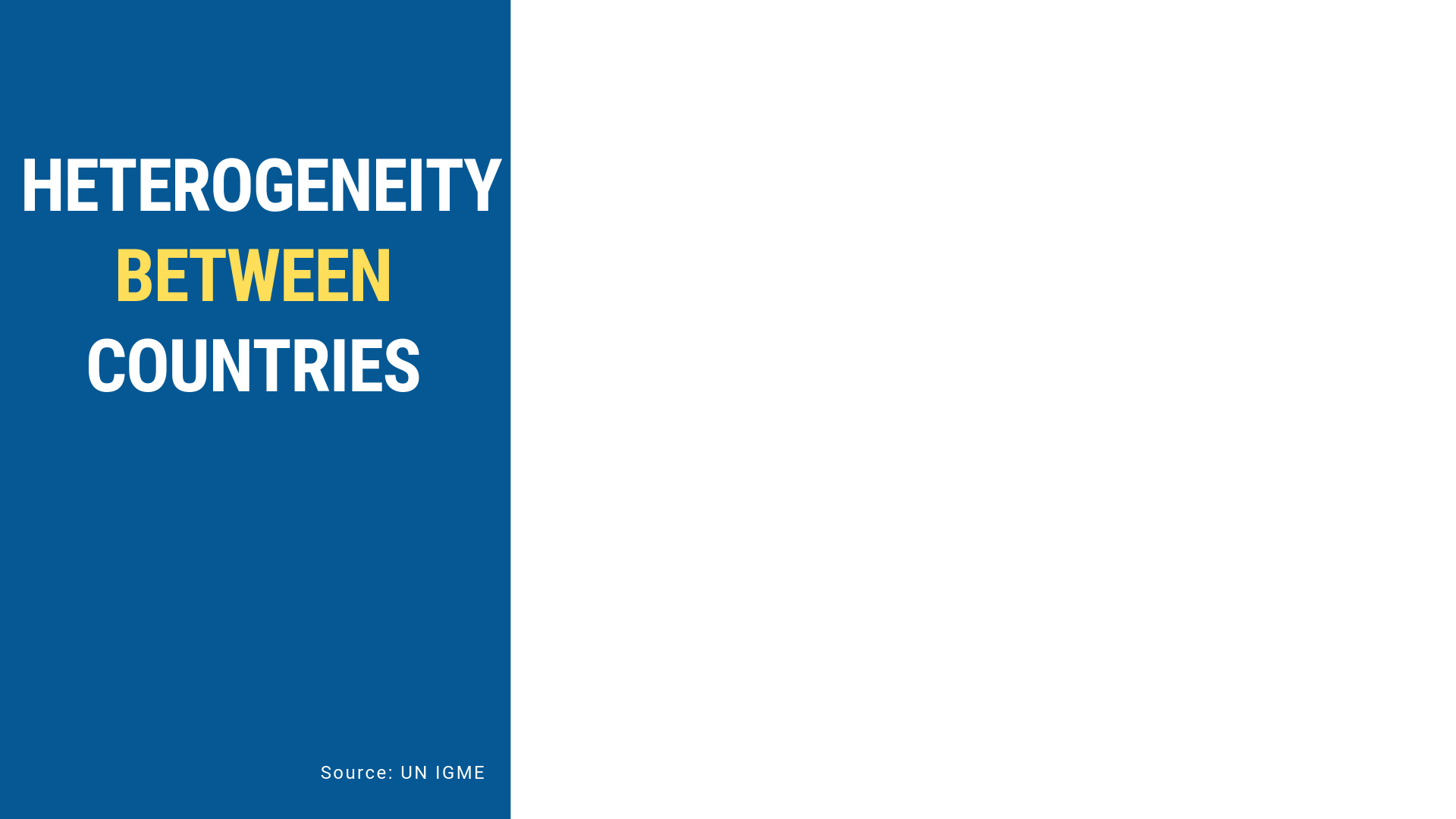 Under-5 mortality rate (per 1,000 live births)
Child mortality rates in LAC countries compared with the trajectory of Portugal since 1965.
Portugal
45 years
30 years
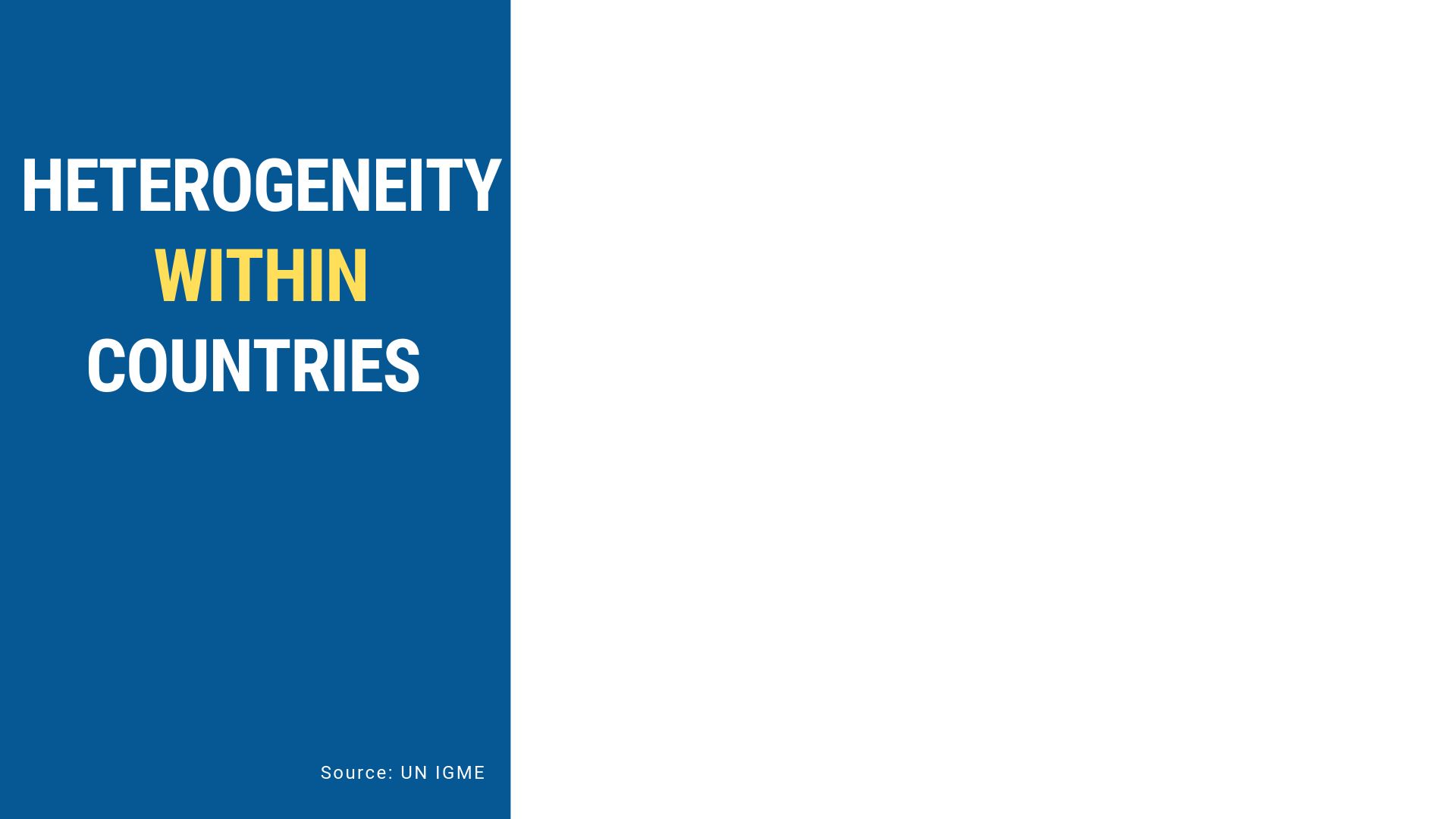 Under-5 mortality rate (per 1,000 live births)
Child mortality rates in selected Brazilian states compared with the trajectory of Brazil since 1975.
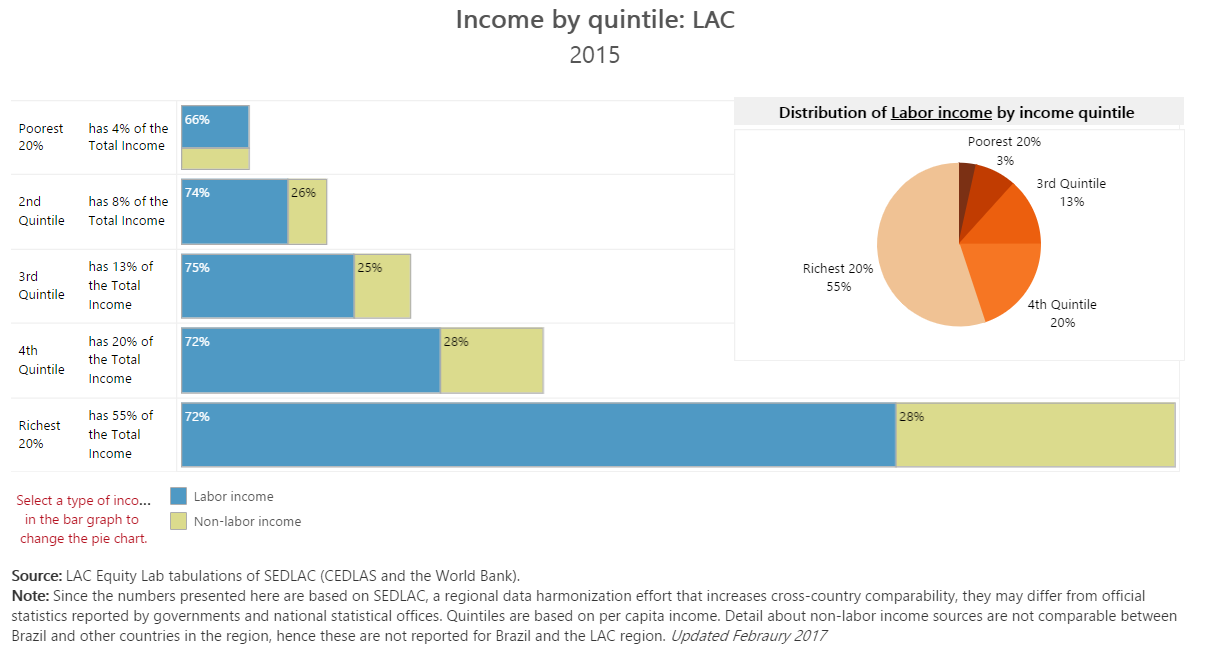 Growth is Highly Uneven: 
55 percent of total income goes to the richest 20 percent
SINCE THE MID-1990S STEEP DECLINE OF INCOME INEQUALITY IN LATIN AMERICA
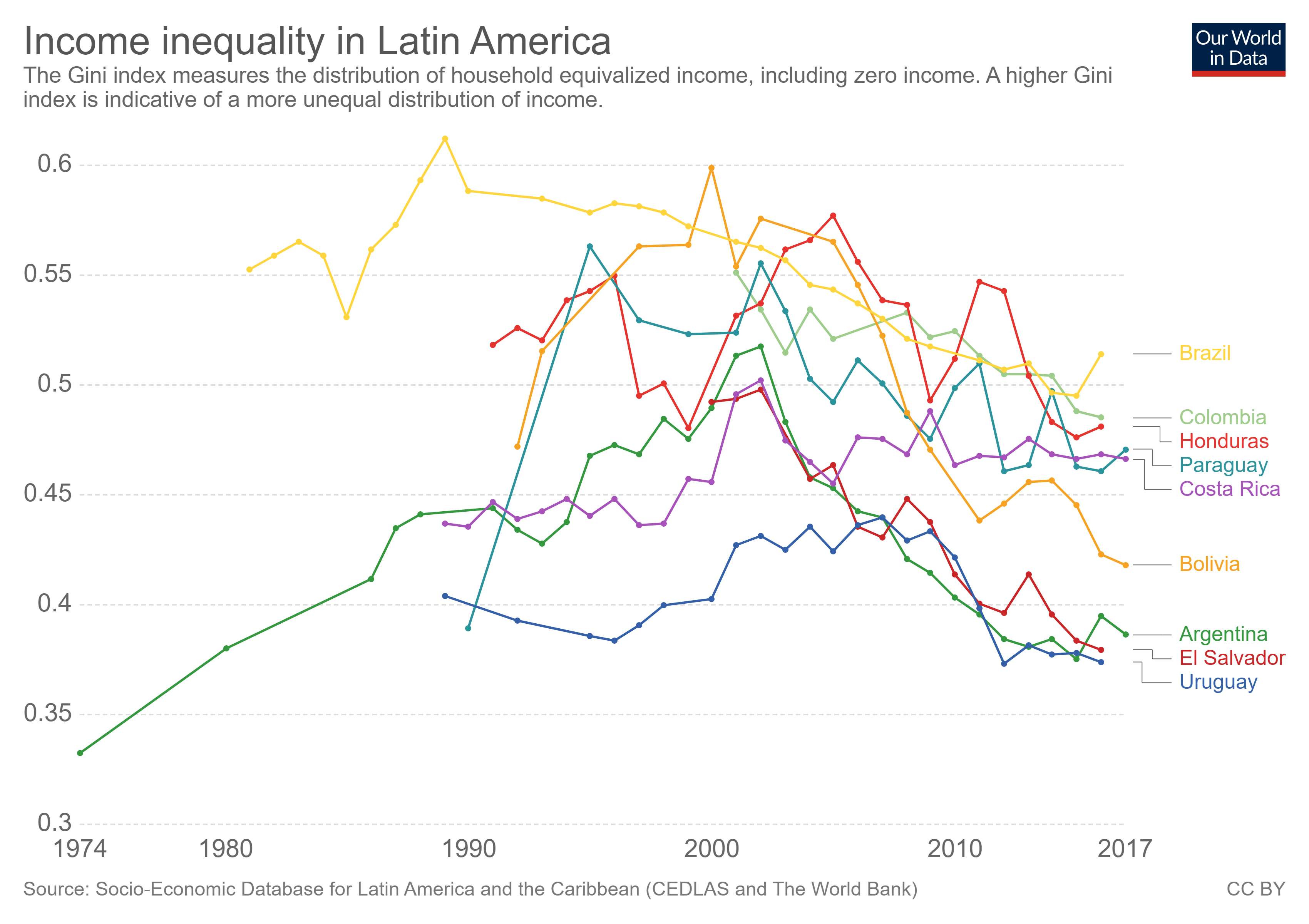 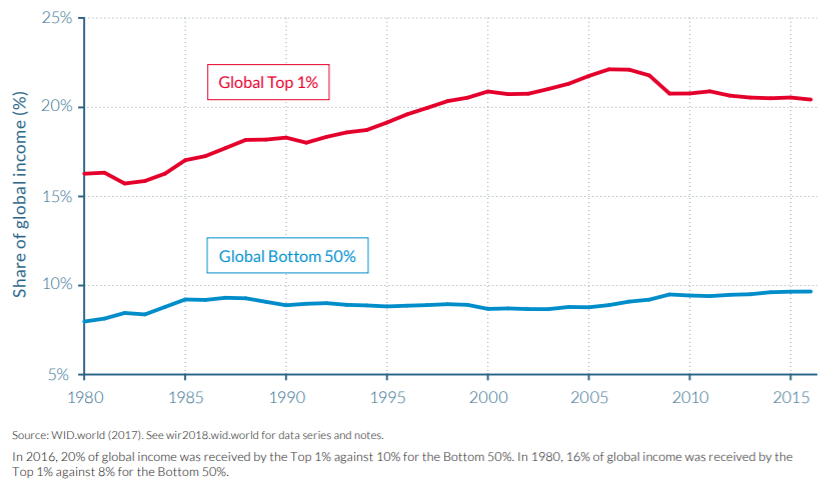 HOW CAN WE MEASURE INEQUALITY BETTER?
Income at the top of the distribution is systematically under reported
Source: World Inequality Report, 2018
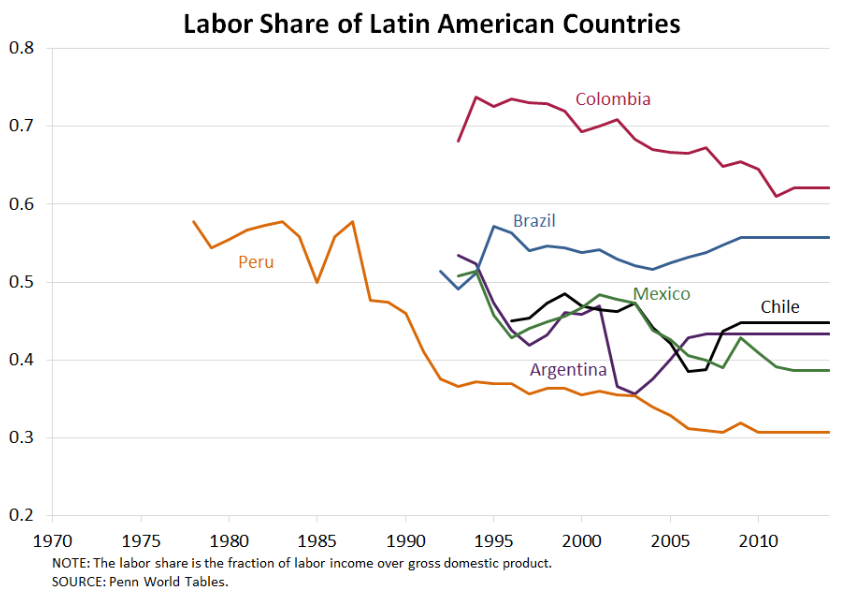 WHAT ABOUT INEQUALITY BETWEEN FACTORS OF PRODUCTION?
Labour’s declining share
Source: World Inequality Report, 2018
INEQUALITY 
AND 
MIDDLE CLASSES
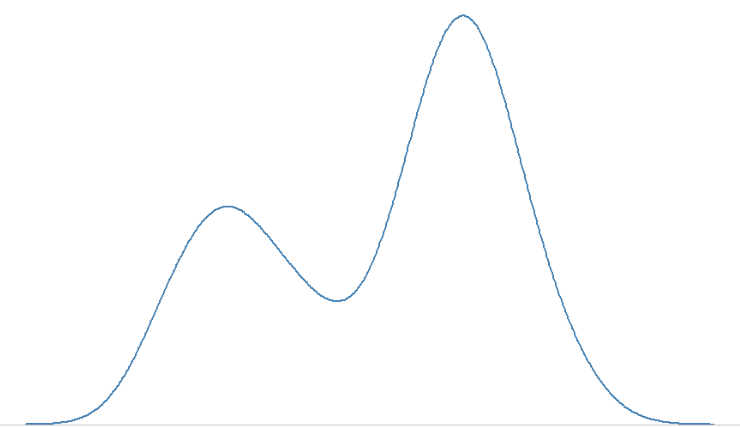 Density
Distinguishing between polarization and inequality
Income
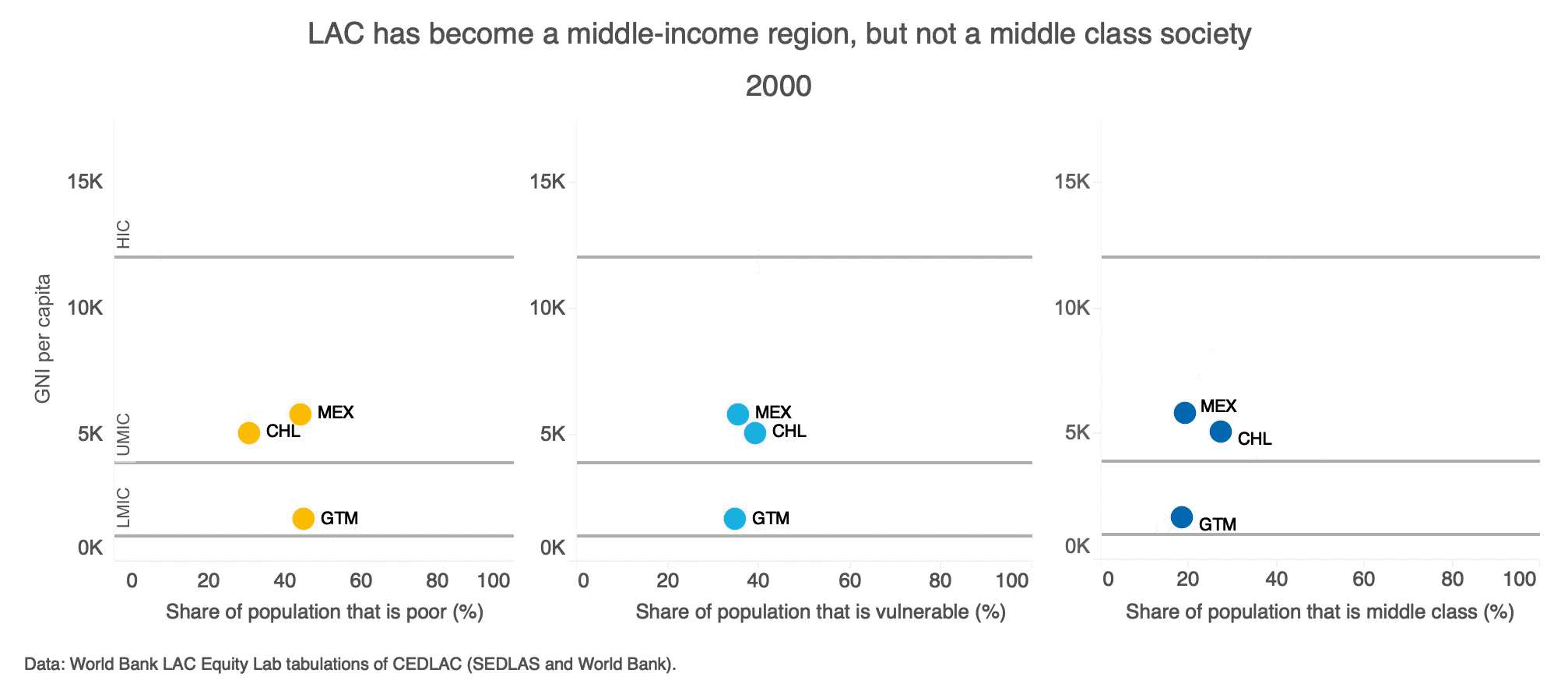 As of 2018, 90% of Brazilians and 88% of Mexicans believe that their country is governed to protect the interest of a few powerful groups
PEOPLE THINK THE SYSTEM IS UNFAIR…
Brazil (90%)
Mexico (88%)
LAC (79%)
The share of people who believe that their country is governed to protect the interest of a few powerful group is rising
Share of population
Uruguay (65%)
Source: Latinobarometro
Effective Governance is a pre-condition for development
The Rule of Lax Index
1970
Asia
Africa
Caribbean
Europe
Latin America
North America
Source: VDEM
2015
“In establishing the rule of law, the first five centuries are always the hardest”  —GORDON BROWN
[Speaker Notes: The Rule of Law index by Varieties of Democracy is a measure of the the impersonal application of the law, and the extent to which the law is applied to rulers.]
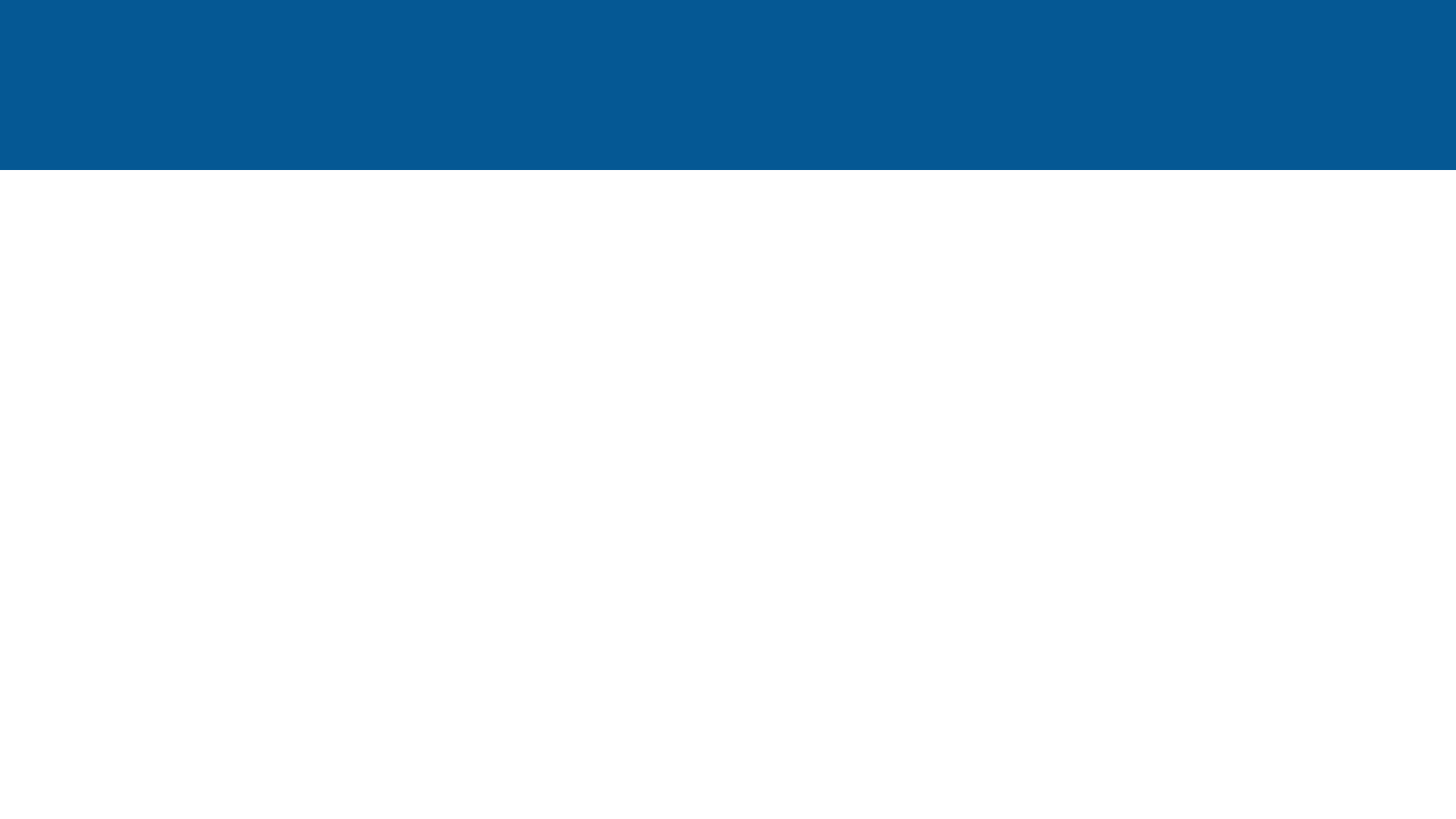 INEQUALITY AND THE EFFECTIVENESS OF GOVERNANCE: AN INFINITY LOOP
Power Asymmetries
De Jure Power
De Facto Power
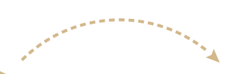 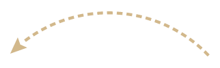 Policy 
Arena
Rules
Development Outcomes
-Growth
-Inequality
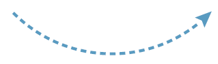 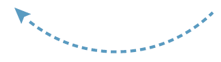 RULES 
GAME
OUTCOME GAME
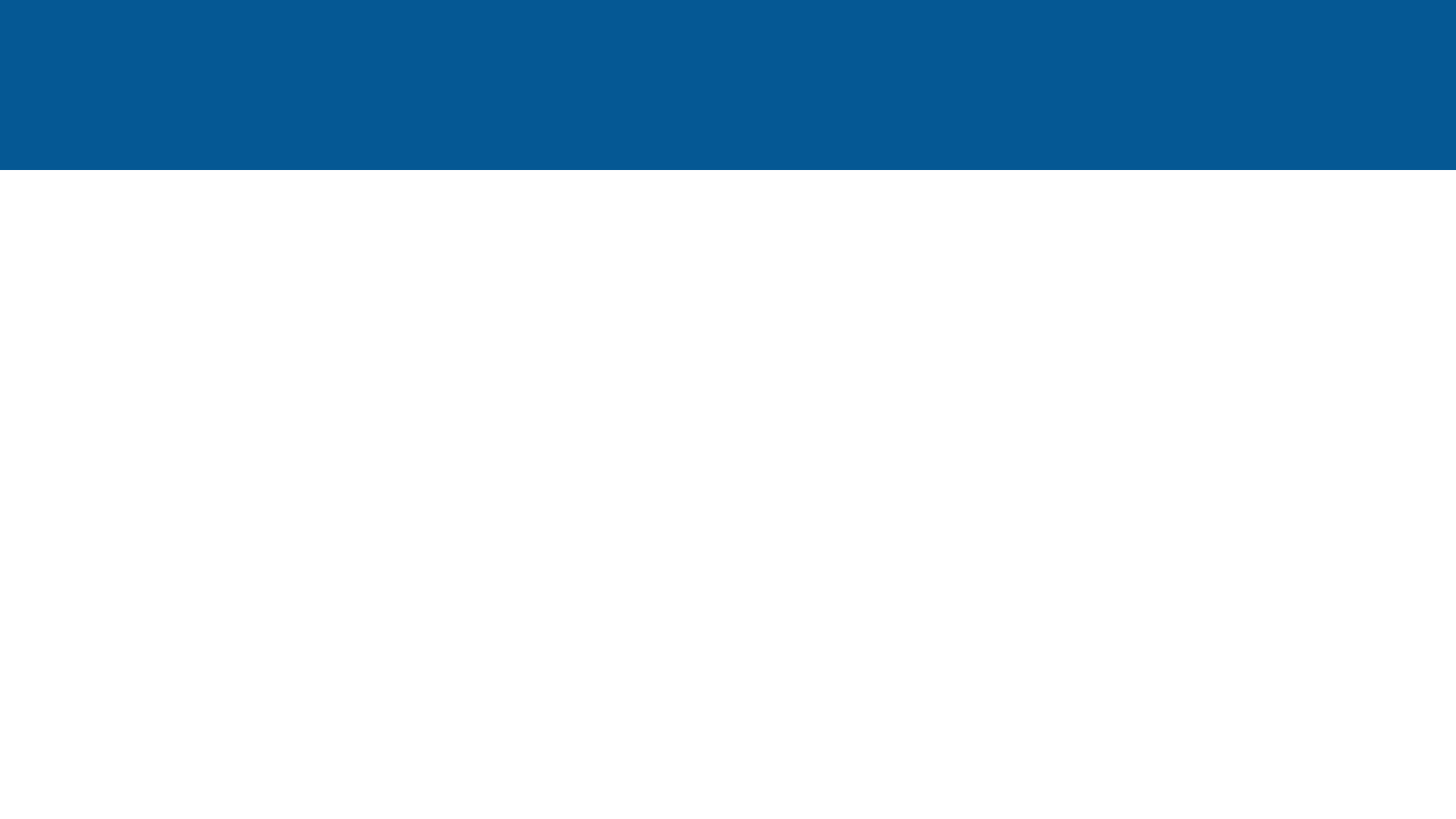 INEQUALITY AND UNDERDEVELOPMENT TRAPS
Unequal structure

Rent-seeking, big business

Corporatist unions
Inefficient market functioning
Slow and inequitable growth
Distorted policy design
Weak institutions
Source: The Inequality Trap and its Links to Low Growth in Mexico (Guerrero, Lopez-Calva, Walton, 2006)